Guideline 1 for    perceivable
iAccessible.org
[Speaker Notes: This template can be used as a starter file for presenting training materials in a group setting.

Sections
Right-click on a slide to add sections. Sections can help to organize your slides or facilitate collaboration between multiple authors.

Notes
Use the Notes section for delivery notes or to provide additional details for the audience. View these notes in Presentation View during your presentation. 
Keep in mind the font size (important for accessibility, visibility, videotaping, and online production)

Coordinated colors 
Pay particular attention to the graphs, charts, and text boxes. 
Consider that attendees will print in black and white or grayscale. Run a test print to make sure your colors work when printed in pure black and white and grayscale.

Graphics, tables, and graphs
Keep it simple: If possible, use consistent, non-distracting styles and colors.
Label all graphs and tables.]
Guideline 1.1: Text alternatives for non-text content
Non-text content (images, controls etc) must have a text alternative that can be programmatically determined which provides an equivalent to the non-text content. (A)
Use Alt Attribute
Use relevant Alt Attribute Value
Empty Alt Attribute
No CSS with images
2
[Speaker Notes: Text Alternatives: Provide text alternatives for any non-text content so that it can be changed into other forms people need, such as large print, braille, speech, symbols or simpler language.
Example : www.snapdeal.com, Below TrustPay there are 7 payment methods but it is not accessible at all.

1.1.2 : If non-text content is a control or accepts user input, then it has a name that describes its purpose. Such as images used as submit buttons, image maps or complex animations, a name is provided to describe the purpose of the non-text content so that the person at least knows what the non-text content is and why it is there.
Example : Required????]
Guideline 1.1 Continued…
Controls -- an appropriate labeling for the control
3
Guideline 1.1 Continued…
CAPTCHA -- an alternative available for a different kind of sensory perception.
Alternatives to CAPTCHA
Math Puzzle
What is 2 + 4 = ?
Trivia Puzzle
What is the color of sky?
SMS Verification
Send an SMS for verification similar to Google or Facebook
4
Examples
Usage of alt attribute for images.
CAPTCHA
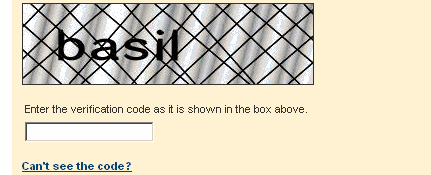 5
[Speaker Notes: Alt – text need to be meaningful, example a search text box with an image will have alt = “search” and not “magnifying glass”
For each image that should be ignored. 
1. Check that title attribute is either absent or empty. 
2. Check that alt attribute is present and empty or contains only whitespace 

CAPTCHA
Example : makemytrip.com : Get an instant call has CAPTCHA field with no assistance.

Issues with CAPTCHA
A CAPTCHA image cannot include ALT text for screen readers, because a bot would read it.
Audio CAPTCHAs can interfere with screen readers unless a pause at the beginning is included.
Alternatives to CAPTCHA – Ask intelligent questions for which the answer is simpler and answered by a human only .. Example what is three plus five.]
Guideline 1.2 Synchronous Alternatives for Multi-media
Captions
Audio Descriptions
Sign Language (Level AAA)
Extended Audio Description
6
[Speaker Notes: Captions : Captions are text versions of the spoken word presented within multimedia. Captions allow the content of web audio and video to be accessible to those who do not have access to audio. Though captioning is primarily intended for those who cannot hear the audio, it has also been found to help those that can hear audio content, those who may not be fluent in the language in which the audio is presented, those for whom the language spoken is not their primary language, etc.
Common web accessibility guidelines indicate that captions should be:
Synchronized - the text content should appear at approximately the same time that audio would be available
Equivalent - content provided in captions should be equivalent to that of the spoken word
Accessible - caption content should be readily accessible and available to those who need it
Captions can be either closed or open. Closed captions can be turned on or off, whereas open captions are always visible.

Audio Descriptions : Audio description is an extra narrative that’s mixed in with the original soundtrack. In the gaps between the existing dialogue and sound effects, someone describes the important visual action taking place on screen.

Sign Language : People whose human language is a sign language sometimes have limited reading ability. These individuals may not be able to read and comprehend the captions and thus require a sign language interpretation to gain access to the synchronized media content.

Extended Audio Description : Extended audio description is similar, but it means that more detailed descriptions can be provided. Sometimes the spaces between the dialogue and sound effects aren’t long enough to describe what’s happening on screen.
Extended audio description pauses the video to allow time for a more detailed description to be given. When the description is done, the video resumes playing.

Example 1
An alternate version of an online video of a family escaping from a burning building: there is a continuous dialogue between the husband and wife about where the children are. Meanwhile, in the background, a wall caves in. This is important information in the story because it will block their exit from that part of the building. The video track halts (same frame is repeated) while a narrator gives the details about the wall falling and the video continues.
Example 2
A training film has narrative that runs almost continuously throughout. An alternate version is available for people who have difficulty viewing the video portion. The alternate version freezes the video and provides audio description of key information.]
Examples
Captions : http://www.youtube.com/watch?v=LNcZ7kK-7pg
Audio Description : http://www.youtube.com/watch?v=qu0GYkuCrRg
Sign Language : http://www.youtube.com/watch?v=UN-zwLbVmLI
7
Guideline 1.3 Adaptable: Create content that can be presented in different ways (for example simpler layout) without losing information or structure.
Information and Relationships conveyed through presentation are Programmatically determined or available in text
When sequential information is presented, understanding the sequence is not dependent on visual cues. 
Size, shape and location are not the only ways that meaning is conveyed
8
[Speaker Notes: 1.3.1 Using Semantic elements to mark up structure.
	Using the appropriate semantic elements will make sure the structure is available to the user agent. This involves explicitly indicating the role that different units have in understanding the meaning of the content. The nature of a piece of content as a paragraph, header, emphasized text, table, etc. can all be indicated in this way. In some cases, the relationships between units of content should also be indicated, such as between headings and subheadings, or amongst the cells of a table. The user agent can then make the structure perceivable to the user, for example using a different visual presentation for different types of structures or by using a different voice or pitch in an auditory presentation.

Example : Guidelines 1 Folder / 1.3.1
Example : www.flipkart.com : the Sale and New are not accessible

1.3.2 The sequence in which content is presented affects its meaning, when not presented in a correct sequence.

Example : Guidelines 1 Folder / 1.3.2

1.3.3]
Guideline 1.4 : Make it easier for users to see and hear content including separating foreground from background.
Meaning should not depend exclusively on color
Audio can be controlled by a user
Text contrasts with its background at a 5:1 ratio or 7:1
Text can be resized from -50% to 200% without loosing content
Background audio does not distract from foreground audio
9
[Speaker Notes: Failure : 
1. Click on green color button to start and red color button to stop and yellow color button to pause.
2. Background Audio – A site with the background music and a CAPTCHA to be entered.]